ОЙНАЙМЫЗ,ОЙЛАЙМЫЗИГРАЕМ , ДУМАЕМ
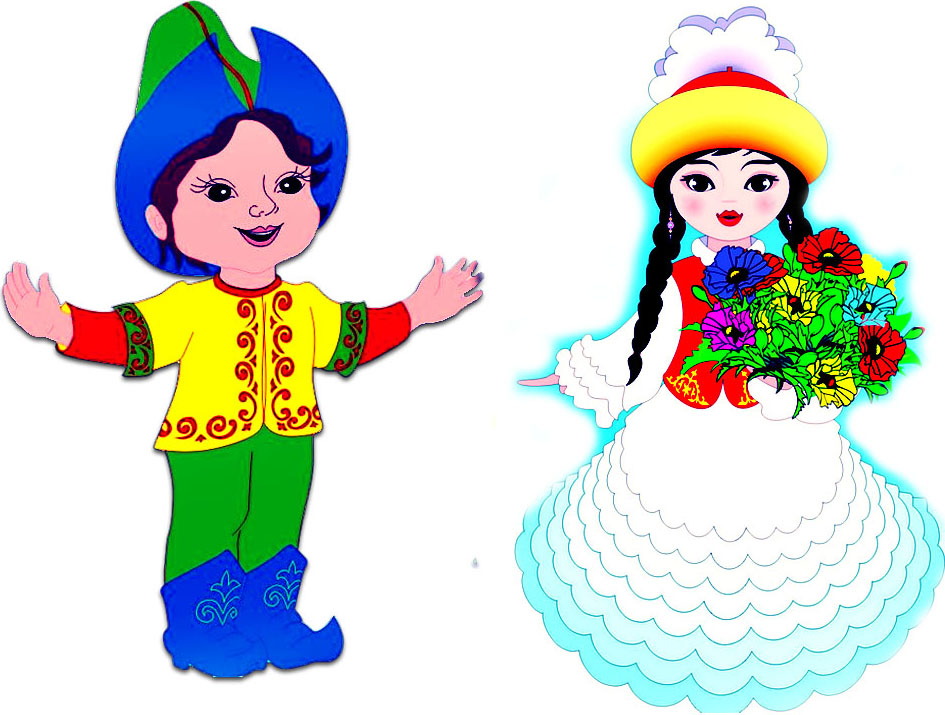 Сәлемезсізбе - здравствуйте
                                                                                                  Қайырлы таң! - доброе утро!
                                                                                                 Қайырлы күн! - добрый день!
                                                                                                 Көктем - весна
                                                                                                 Сәуір – апрель
                                                                                                 Ауа-райы- погода
                                                                                                 Жылы- тепло
                                                                                      
.
                                                                                             «Дидактикалық ойындар жиынтығы»
                                                                                                  «Не артық?»    «Что лишнее?»
                                                                                                      (5-6 жас балаларына)
                                                                                                   Дайындаған қазақ тілі мұғалімі:
                                                                                                   Шулембаева К.К
ДИДАКТИЧЕСКАЯ ИГРА "ЧТО ЛИШНЕЕ"
Цель: развитие мышления, зрительного внимания, развивать умение классифицировать предметы по существенному признаку, обобщать. Детям предлагается рассмотреть изображенные на картинке предметы, назвать их, объяснить их назначение и найти лишний

В процессе дидактических игр дети учатся применять имеющиеся знания в различных игровых условиях, активизируют разнообразные психические процессы и доставляют эмоциональную радость детей. Игра пронизывает всю жизнь ребенка, она способствует физическому и духовному здоровью, является источником обширной информации, методом обучения и воспитания ребят. 
С ее помощью создаются условия для развития творческих способностей, всестороннего развития ребенка. Существует прямая связь между эмоциональным состоянием малыша и интенсивностью протекания его психических процессов: мышления, речи, внимания, памяти.
С помощью таких игрушек и игр воспитанники познают мир, знакомятся со свойствами предметов, при этом у них развиваются наблюдательность, сообразительность, ловкость, смекалка, выдержка, организованность.
НЕ АРТЫҚ?Жемістер- фрукты, көкөністер- овощиБанан, лимон, алма- яблоко, алмұрт-груша, қырыққабат- капуста,анар-гранат
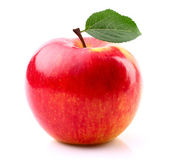 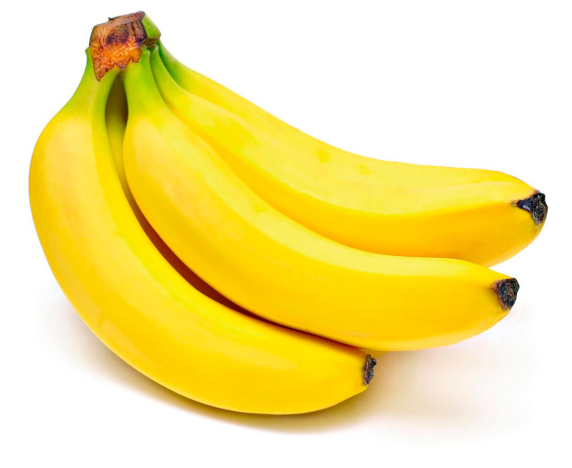 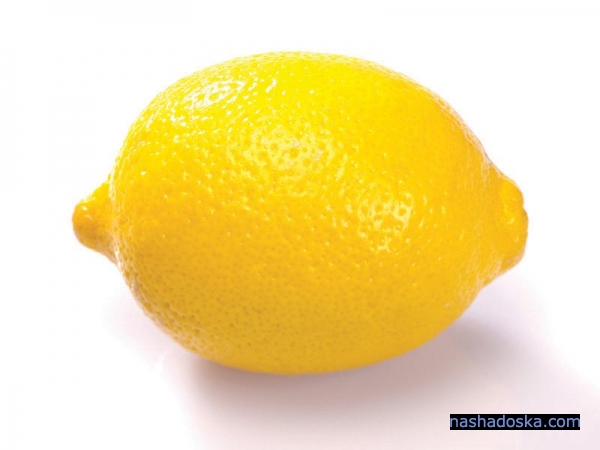 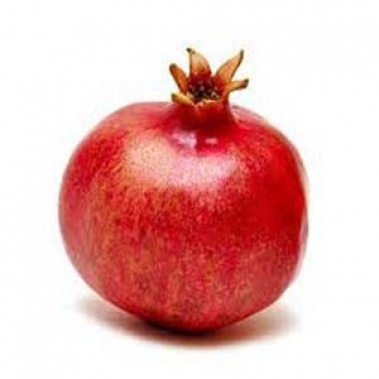 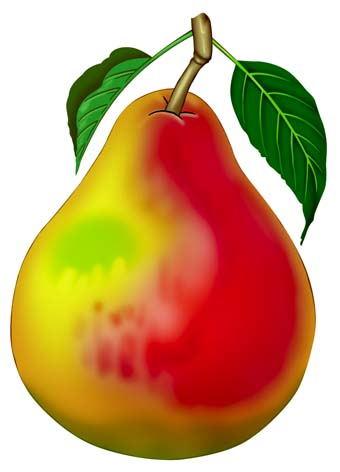 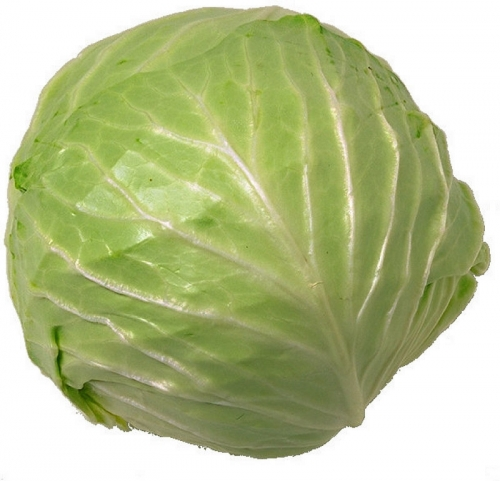 ОТБАСЫАта- дедушка,әже-бабушка,әке-папа,ана-мама,аға-старший брат,әпке- старшая сестра, доп - мяч
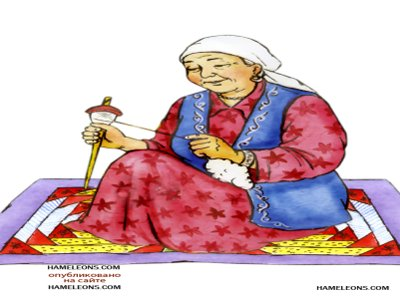 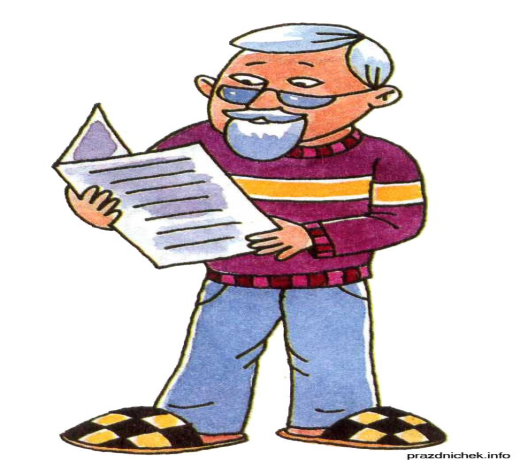 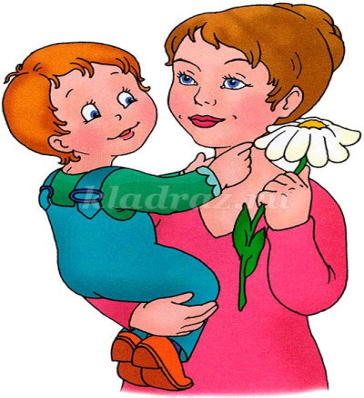 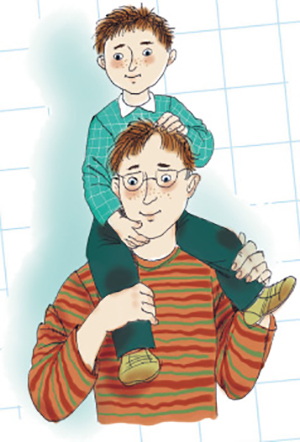 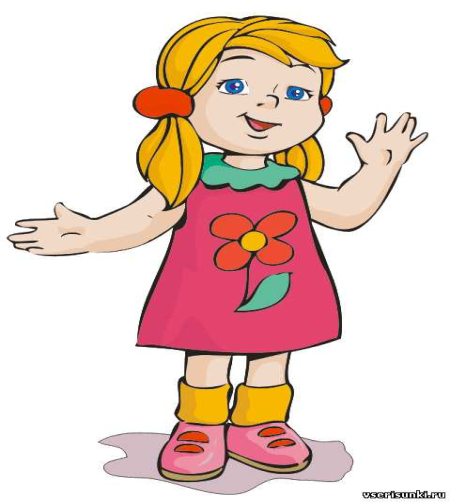 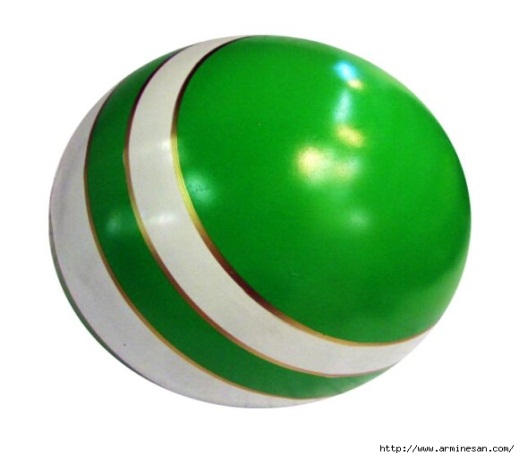 КӨКӨНІСТЕРСәбіз- морковь, қияр- огурец, қызанақ- помидор, қызылша- свекла,гүл- цветок,картоп- картошка
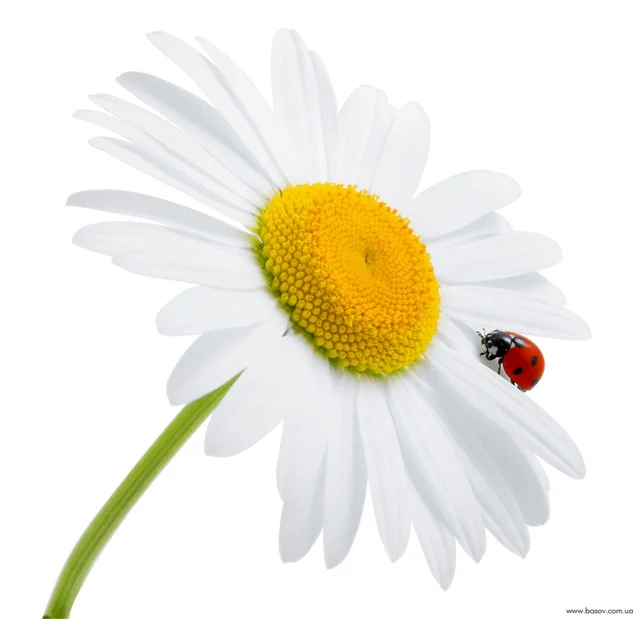 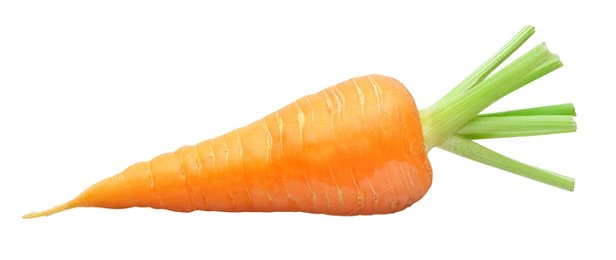 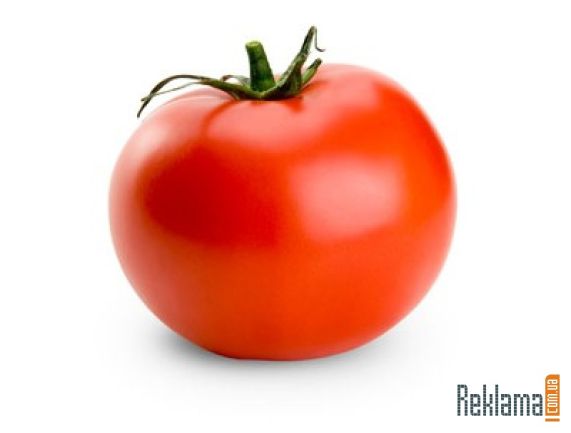 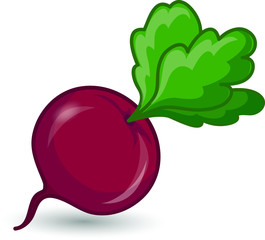 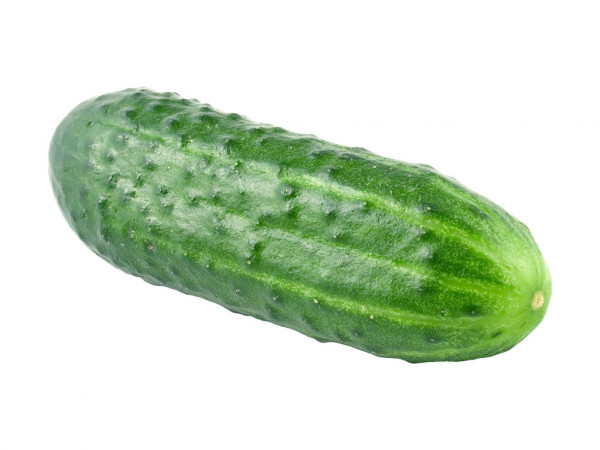 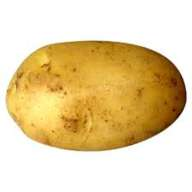 ОЙЫНШЫҚТАРҚоян- заяц, текше- кубик,ұшақ- самолет, қуыршақ- кукла,қонжық-медвежонок, сүт- молоко.
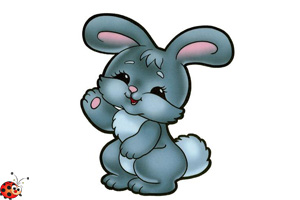 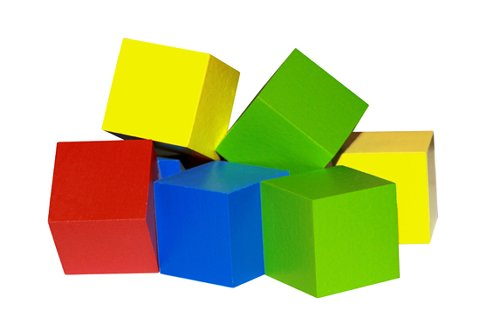 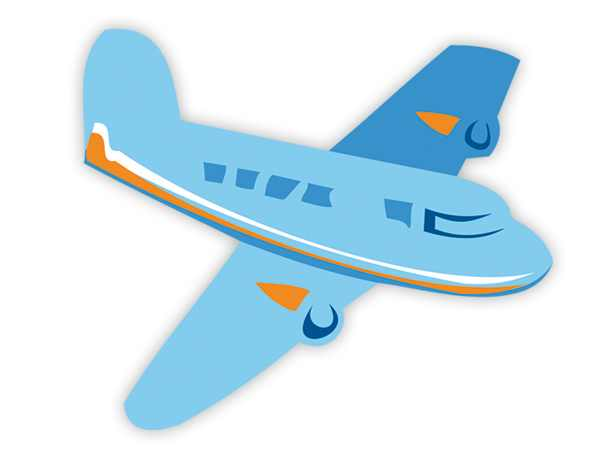 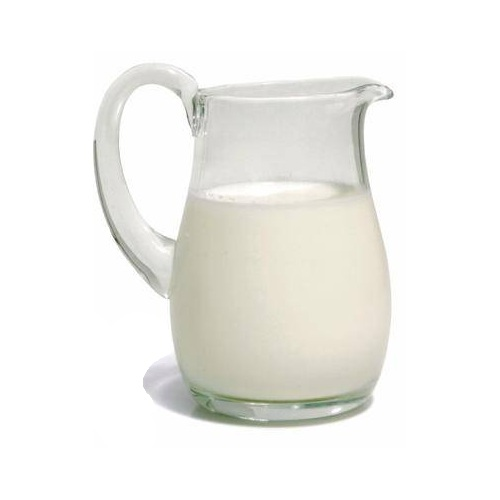 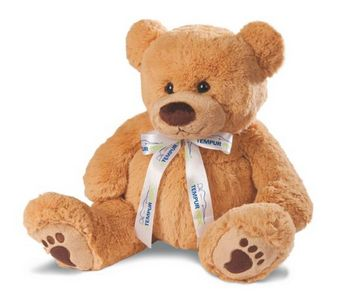 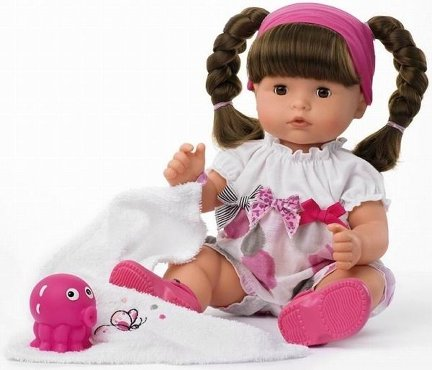 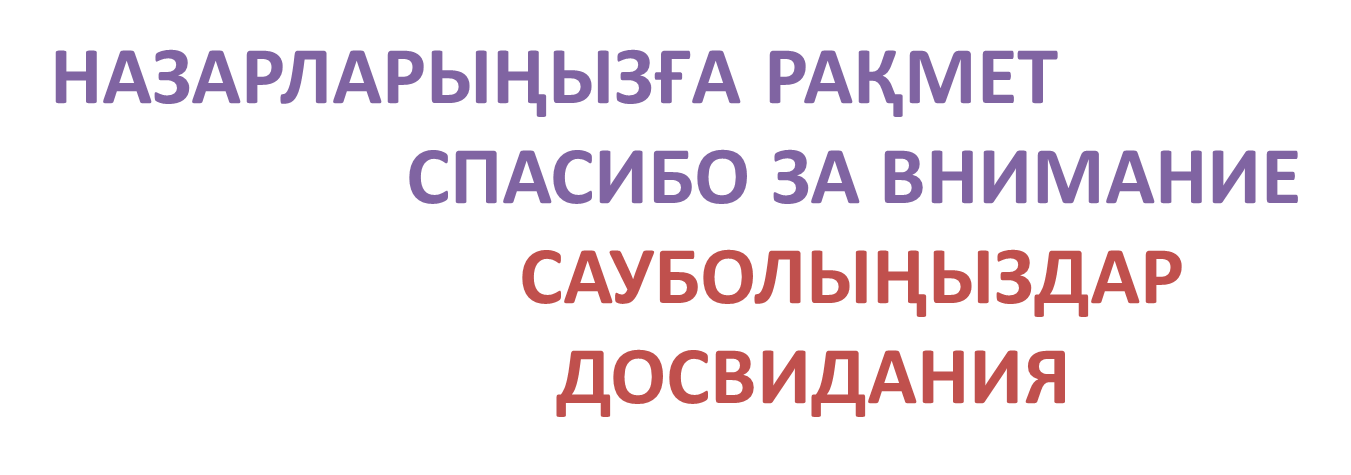